1. Teacher Instructions
Pre-visit: Introduction Lesson

Length: Approximately 90 minutes

Description: Students participating in the Future Water Story at the Western Treatment Plant, will explore the theme: How do we make the use of water in Melbourne sustainable?

This lesson is aimed at preparing your students for their visit to the WTP. It includes key content and terms to help them participate in the Future Water Story.

Overview: 
Students learn about water catchments, the sewerage network, water scarcity and sustainability
Students complete tasks and write notes to prepare for the Future Water Story
Allocate your students into teams to participate in the Circular Cities Digital Challenge


Optional extra lesson: Western Treatment Plant – GIS map lesson (Length 60 minutes)

***See Notes on each slide for more teaching notes and ideas***
Instructions
The following is a suggested sequence of activities and time allocation. You might want to spend more or less time on specific sections depending on your class and their learning requirements. All resources can be edited to suit your teaching needs.
Pre-visit lesson
The Future Water Story
Learning outcomes
Explain the different methods to overcoming water scarcity; both by reducing demand for water and increasing the supply of water through alternate water sources​
Know that water is a scarce resource, and it needs to be managed to ensure water security​
Know that the liveability of Melbourne depends on a safe and secure supply of water; as well as treatment of wastewater​
Understand that Melbourne's water security will be impacted by climate change
[Speaker Notes: Teaching notes & ideas:
You could add how population growth and climate change will impact water security in Melbourne.
The focus of the Future Water Story is on Melbourne, you could add reference to other cities around the world your class is investigating.]
Preparing for your visit
[Speaker Notes: Teaching notes & ideas

The next two slides are aimed at getting your students ready and excited to participate in the Future Water Story.]
1.1: Introduction
How do we make the use of water in Melbourne sustainable?
[Speaker Notes: Teaching notes & ideas

Explain to students that they'll be  visiting the Western Treatment Plant to participate in the Future Water Story and that they will be exploring the theme: How do we make the use of water in Melbourne sustainable?

You could begin with a quick discussion about what students know about the Western Treatment Plant and why it is important:
Do you know where the Western Treatment Plant is located?
Have you ever visited the Western Treatment Plant?
Do you know any facts about the plant?
What would happen if you flushed the toilet, and it didn't work?

Image: Greenvale Reservoir

Key terms students should know to get the most out of the experience – see Glossary. The terms students will need to know include
Grey water
Ponds
Run-off
Activated sludge
Reservoir
Sewage
Sewerage
Stormwater
Wastewater
Water cycle
Desalination
Biosolids
Biogas
Drought
Dam
Water scarcity]
7
Key knowledge
[Speaker Notes: Teaching notes & ideas

The next slides outline the key terms and concepts that will be discussed and covered as part of the Future Water Story.]
1.2: Water supply catchments
What is a water supply catchment?

A drinking water supply catchment is an area of land where water is collected by the natural landscape.

When it rains, water moves over the land and can find its way 
into the ground
into streams or rivers
absorbed by plants
evaporated back into the atmosphere.

Water that flows into rivers and creeks can be stored in reservoirs that supply Melbourne with water.
Upper Yarra Reservoir
[Speaker Notes: Teaching notes & ideas

To explore the theme of using water sustainably, students first need to know where the water from their tap comes from.  Some students might know that water is stored in reservoirs, but they need to know about catchments, and the importance of catchments to Melbourne’s ‘drinking’ water supply. 

Explain to students that his images shows the Upper Yarra Reservoir and the land surrounding the reservoir forms part of Melbourne's water supply catchments. This is where the majority of Melbourne’s drinking water comes from and these areas are protected, meaning that there is limited public access. 

Point and note the following 
The dam wall at the bottom of the image and the reservoir of water behind the dam wall
Note the Yarra River that continues after the dam wall, and also point the river at the top of the reservoir
Rain that falls in this area is part of the Yarra Catchment. Rain falls to the ground, moves over the land and is absorbed into rivers and creeks. 
Rain will also seep into the ground as groundwater. Some of this water then will seep into the rivers and creeks
This area is a closed catchment, meaning it is protected and there no or limited public access.

For more information 
this video outlines the importance of protected catchments  Why Melbourne’s drinking water is so good on Vimeo (see first 45 seconds)
Water catchments | Melbourne Water]
1.3: Melbourne’s water supply system
[Speaker Notes: Teaching notes & ideas

The previous slide showed the Upper Yarra Reservoir, you can point to the location of this map which outlines Melbourne's water supply system. For details about current water storages at each reservoir see Water storage levels | Melbourne Water

Explain to students the location of water supply catchments which are all to the east of Melbourne. Note the location of the reservoirs and the main network of pipes transporting water all over Melbourne. 

You could show students this video which explains how Melbourne Water transfers water between reservoirs Transferring water between our water storage reservoirs]
1.4: Sewage
[Speaker Notes: Teaching notes & ideas

To explore the theme of using water sustainably, students need to know what happens to their wastewater and where it goes. Watch the video for a brief explanation.

Remind your students of the importance of sanitation and a sewerage network. You could discuss why Melbourne was once known as 'Smellbourne' and the health impacts (cholera and typhoid) of untreated sewage. Hundreds of people died from a savage typhoid outbreak in the 1880s due to the incorrect disposal of animal and human waste.

Get students to write down notes about what happens to their sewage and how it is reused. Ensure they write down the following information, which will help them respond to the theme of using water sustainably.
Recycled water – firefighting, watering gardens, toilets
Biogas – powering the site, sending back to the grid
Biosolids* is a product of treating sewage not mentioned in the video, which will be discussed on the visit to the WTP. For more information go to the Melbourne Water website and search for ‘Where your sewage goes’.

See GIS map lesson* (optional)
Navigate a GIS map of Melbourne and learn about the sewerage and water supply network]
1.5: Water Scarcity
What is water scarcity?

Water scarcity occurs when the demand for water exceeds the amount available.

Types of water scarcity
Physical: is when there is a drought and there is not enough water to meet all demands, for people and the environment
Economic: is when there has not been enough investment in the infrastructure needed to store and transport water to where it is needed.
[Speaker Notes: Teaching notes & ideas

The image shows Cardinia Reservoir, which is Melbourne’s second-largest reservoir.

Water scarcity can lead to water stress, which is the negative effects a lack of water has on the environment, the economy and society. 

Ask students to note these definitions. 

This section focus on the supply of water; you could also get students to consider wider impacts of water scarcity.]
1.6: Securing our water supply
[Speaker Notes: Teaching notes & ideas

Watch the video and get students to write notes about
The Millennium Drought and its impact on Melbourne’s water supply, where water supplies decreased by 20% in a single year
A buffer in our water system to protect against the next drought and in case of bushfires
Climate change is affecting our water supply, winter and spring are becoming drier and rainfall more variable
We’ve got better at conserving and using less water, but our population is increasing  
Can not build more dams because less rainfall means they won’t fill
We learnt about that severe water restrictions can impact our quality of life
We’re work to extend the use of recycled water and more stormwater harvesting  
The desalination plant to rebuild and maintain a buffer of water in the system]
1.7: Sustainability
What is sustainability
Sustainability means the ability to meet the needs of the present without compromising the ability of future generations to do the same.

Sustainability incorporates three pillars
Environmental
Economic
Social/ Emotion
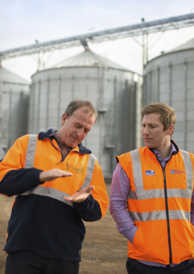 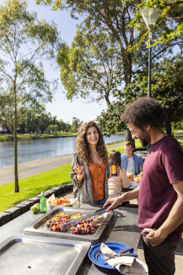 [Speaker Notes: Teaching notes & ideas

To respond to the theme How do we make the use of water in Melbourne sustainable?

Students will need to understand the concept of sustainability and its three pillars. You can use the definitions from the Victorian Curriculum Geographical Concepts and the Cross-Curriculum Priority.
 
Get students to write down this definition and to make notes for each pillar: Environmental, Economic and Social.

Note: The Future Water Story – Circular Cities Digital Challenge uses the term ‘Emotion’.]
1.8: ‘Know’, ‘Find out’ and ‘Learnt’
How do we make the use of water in Australia sustainable?
[Speaker Notes: Teaching notes & ideas

Get students to draw the following table and complete the first two columns ‘Know’ and ‘Find out’. They should write at least 4 pieces of information in each column.

Learnt – to be completed after their visit to the Western Treatment Plant

Suggested responses
Know: What is a catchment, the difference between an open and closed or protected catchment, the three pillars of sustainability, where my water comes from, the different types of alternate water, why sanitation is important, the impact of droughts …
Find out: How smelly is the WTP?, What is biogas?, How is recycled water made?, What type of birds/ animals will I see?, Why are we going to a sewage treatment plant?]
15
Recap
1.9: Future Water Story – the challenge & teams!
[Speaker Notes: Teaching notes & ideas

Step 1. Rewatch the video that introduces the Circular Cities Digital Challenge]
1.10: Future Water Story – the teams!
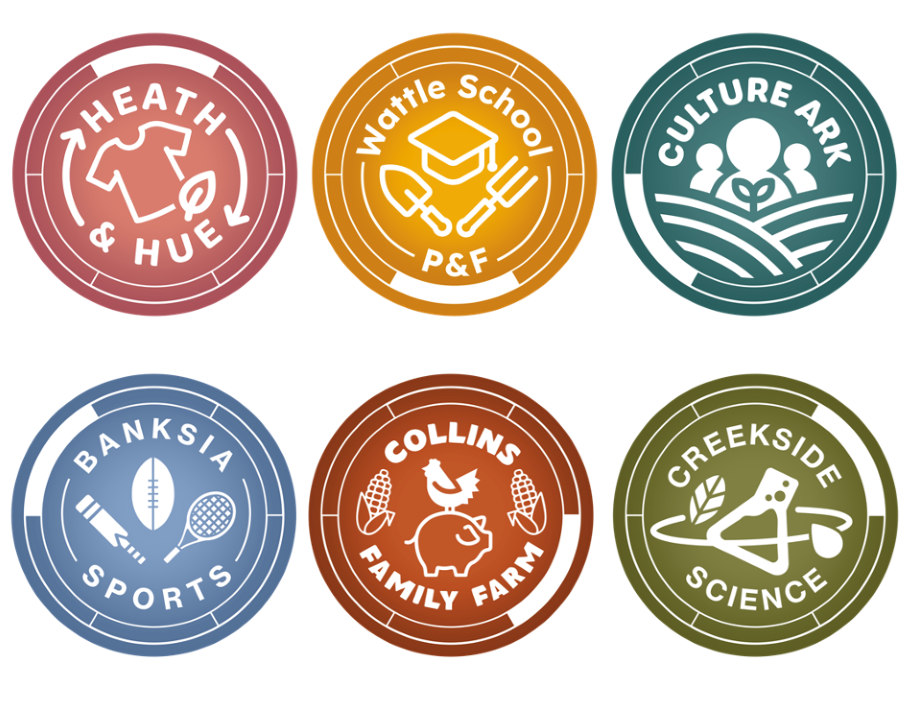 [Speaker Notes: Teaching notes & ideas

Step 1: Ensure your students are allocated into teams. You may choose to allocate students or get them to nominate the group they would like to be part of. When students are participating in the challenge, they will need to consider the ‘needs’ and ‘requirements’ of their group

The groups:
Banksia Sports: a new sports club that believes a new space for community activities will become the heart of the city 
Culture Ark: a collective of individuals that are working to preserve the town’s heritage
Collins Family Farm: a young farmers believe that healthy land and food security is the foundation of a strong city 
Creekside Science: a collective of citizen scientists are passionate about science and using research to drive smart decisions
Wattle School P&F: a parents and friends’ They believe that strong schools make strong communities
Health & Hue: a small fashion start-up with big designer dreams]
Are you ready for the Future Water Story?
Curriculum links
Geography: VC2HG8K03, VC2HG8K04, VC2HG8S01, VC2HG8S03, VC2HG8S04	
Science: VC2S8H03